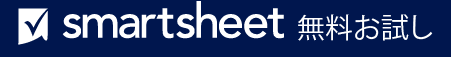 ブランド戦略プレゼンテーション テンプレート
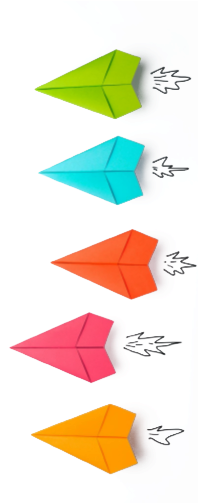 ブランド 
戦略
[ブランド名]
ブランド マネージャー名
ブランド マネージャー


00/00/0000
目次
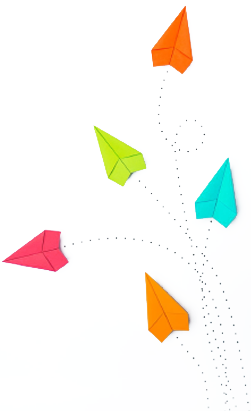 ブランドの目的
コア バリュー
ブランド ビジョン
ブランド ミッション
ターゲット オーディエンス
バイヤー ペルソナ
競合分析
独自の価値提案
ブランド ポジション
ブランド メッセージ
ブランド イメージ
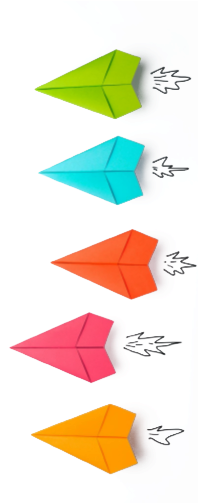 ブランドの目的
文字列
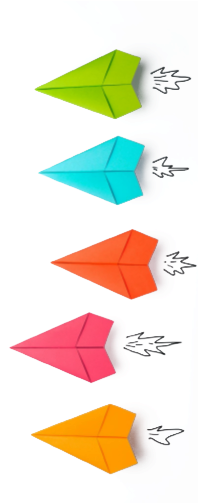 コア バリュー
文字列
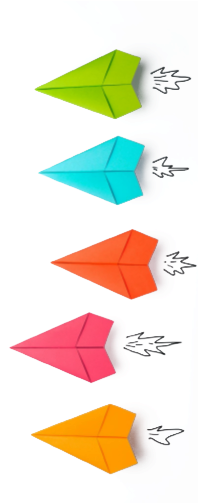 ブランド ビジョン
文字列
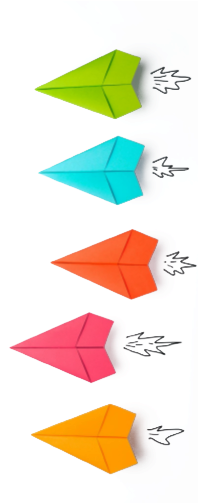 ブランド ミッション
文字列
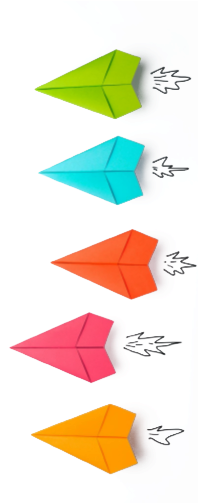 ターゲット オーディエンス
文字列
バイヤー ペルソナ
競合分析
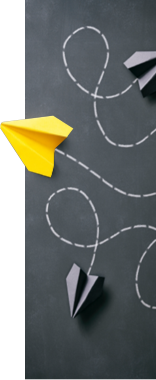 独自の価値提案
文字列
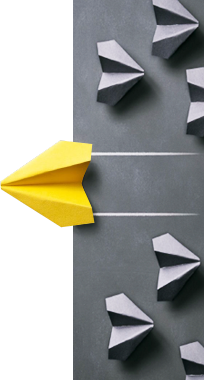 ブランド ポジション
文字列
ブランド メッセージ
ボイス 
+ トーン
文字列
タグライン
文字列
その他のフレーズ
文字列
ブランド イメージ
ロゴ
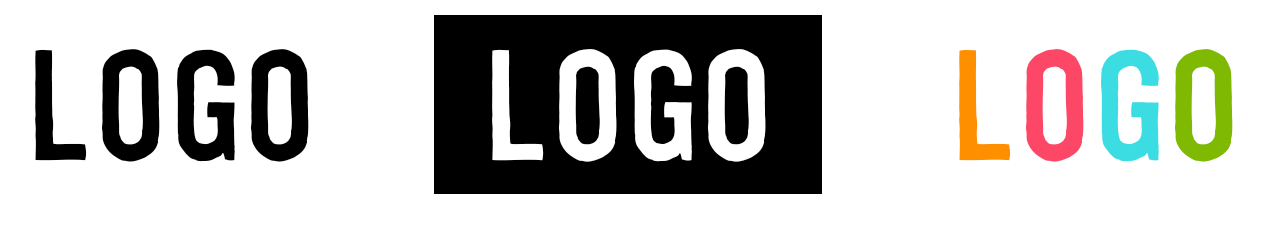 色
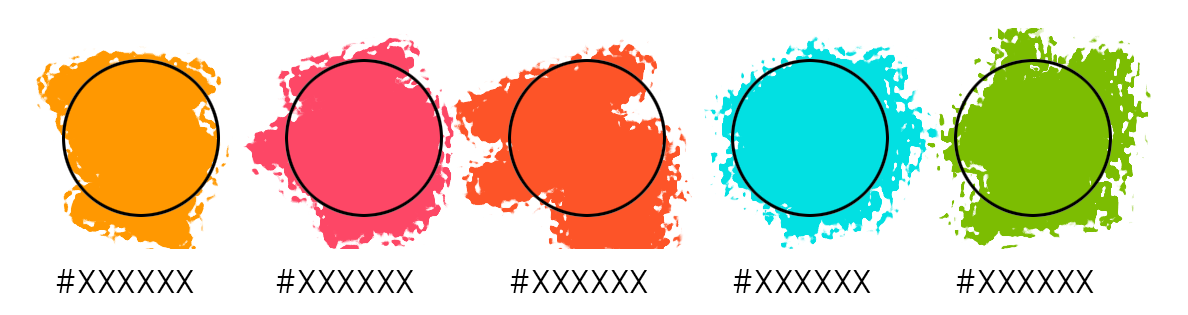 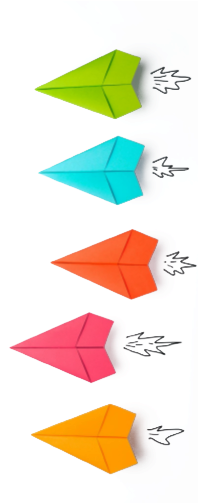 ブランド イメージ
ビジュアル スタイル
タイポグラフィ
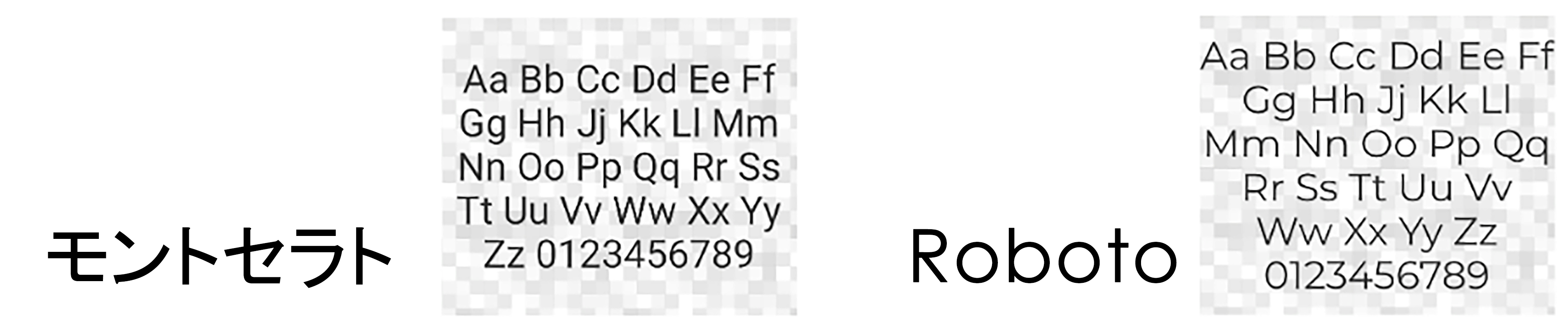